Matthieu Delescluse, Chef d’unité adjoint – Stratégie de recherche et coordination des programmes
DG CNECT
6 octobre 2023
EP and Council Decision on the Digital Decade Policy Programme (January 2023)Digital Decade Policy Programme 2030 | Shaping Europe’s digital future (europa.eu)
The 2030 Digital Compass
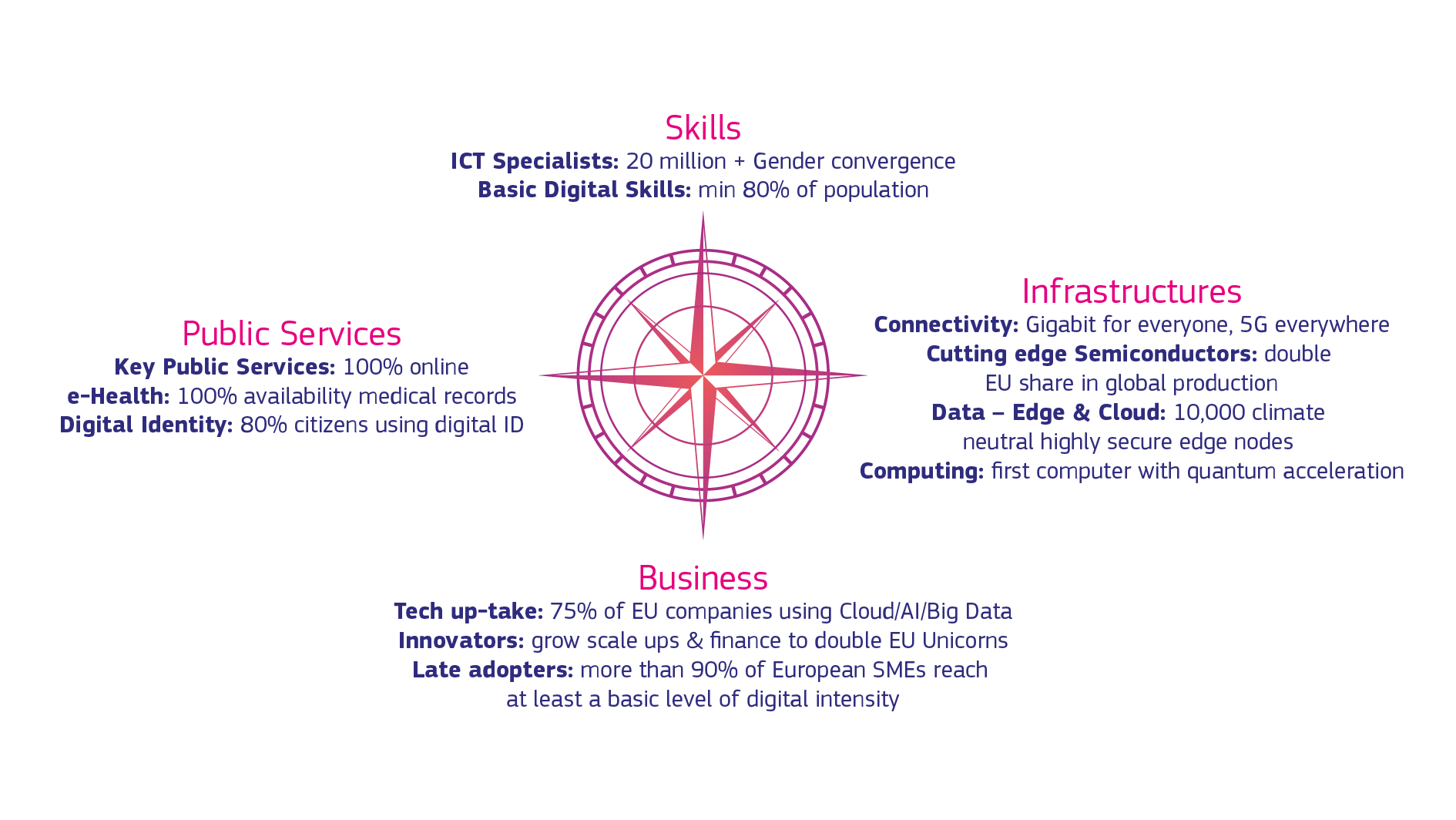 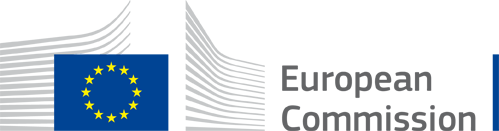 General objectives set in the decision (1/2)
promouvoir un environnement numérique centré sur l’humain, dans lequel des technologies et services numériques respectent et renforcent les principes, droits et valeurs de l’Union et sont accessibles à tous, partout dans l’Union;
renforcer la résilience collective des États membres et réduire la fracture numérique; développer des compétences numériques élémentaires et avancées;
garantir la souveraineté numérique de l’Union, notamment par des infrastructures numériques et de données sûres et accessibles, qui permettent de soutenir la compétitivité et la durabilité de l’industrie;
promouvoir le déploiement et l’utilisation de capacités numériques et accorder un accès aux technologies et données numériques afin d’atteindre un niveau élevé d’intensité numérique et d’innovation dans les entreprises de l’Union, en particulier les jeunes entreprises et les PME;
General objectives set in the decision (2/2)
e) développer un écosystème complet et durable d’infrastructures numériques interopérables (calcul à haute performance, l’informatique en périphérie, l’informatique en nuage, l’informatique quantique, l’intelligence artificielle, la gestion des données et la connectivité des réseaux);
h) faire en sorte que les infrastructures et technologies numériques, y compris leurs chaînes d’approvisionnement, deviennent plus durables, plus résilientes et plus économes en énergie et en ressources;


=> Développer en Europe les technologies numériques: souveraineté technologique, autonomie stratégique, mais aussi sécurité économique, et production de technologies en accord avec les valeurs, exigences et règles européennes (‘European way’)
The 2030 Digital Decade Targets
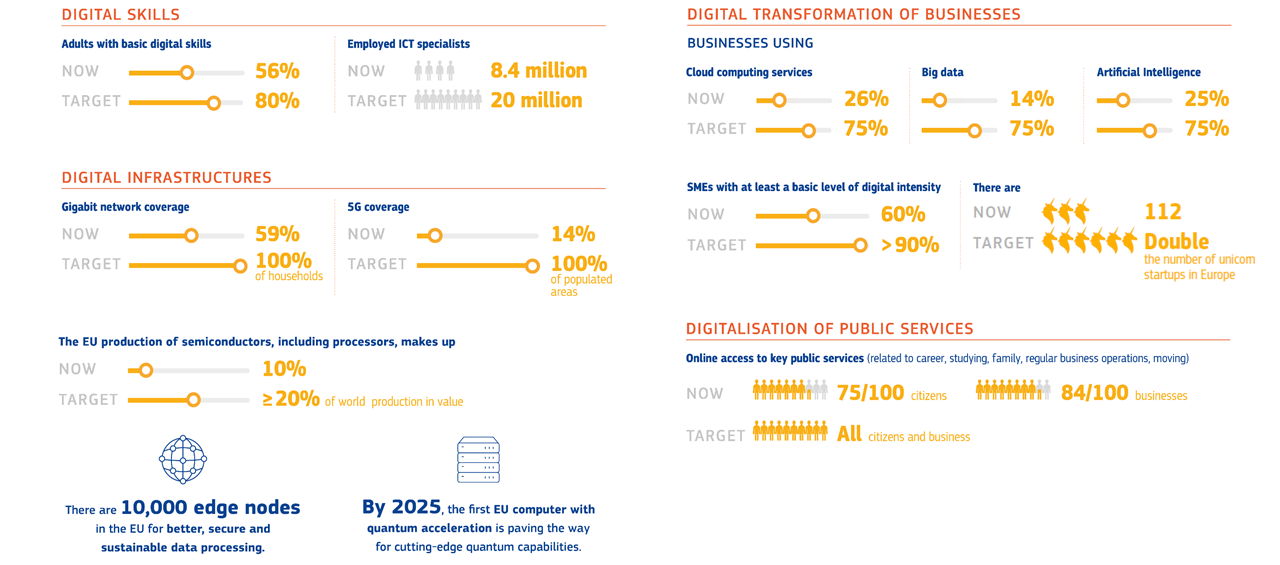 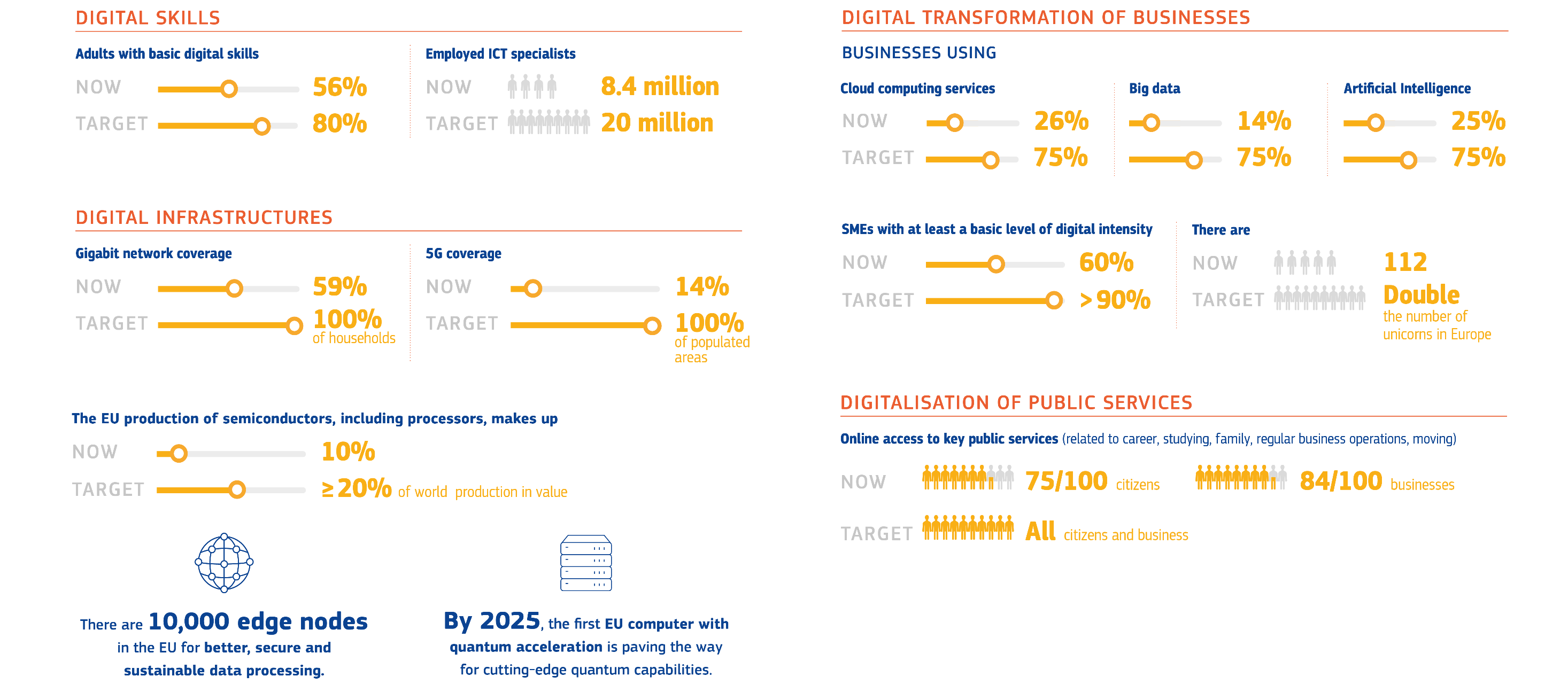 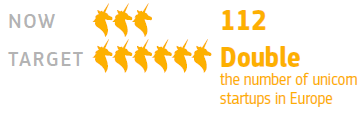 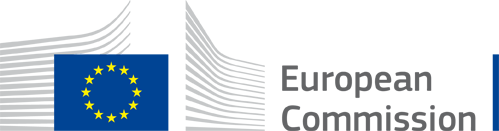 Multi-Country Projects and EDICs
MCPs - large scale projects for the digital transformation of the Union; and industrial recovery.
MCPs will pool EU, national, and private resources to target strategically important areas 
The new mechanism to implement multi-country projects is called EDIC.
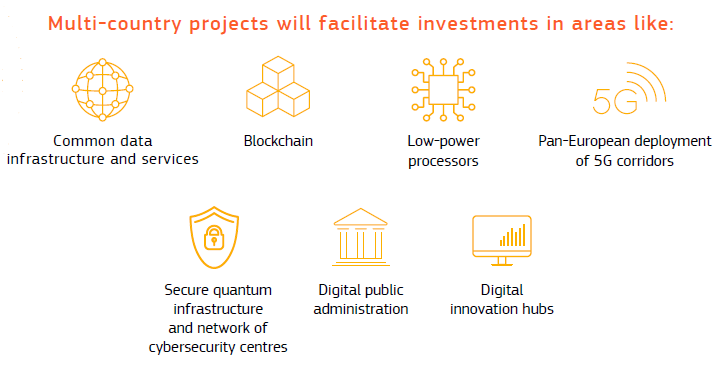 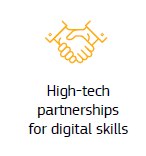 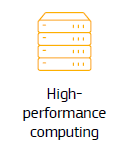 First report of the State of the Digital Decade27 September 2023
State of the Digital Decade (europa.eu)
Digital infrastructure – secure connectivity
Semiconductors
Digitalisation of businesses
Digitalisation of public services
Digital skills
Values and principles for the online society
Sustainable digital transition
International partnerships

Recommendations on actions, measures, and policies in areas where progress is insufficient. Member States will outline the actions in their national roadmaps to be published by 9th October.
Stratégie pour la sécurité économique de l’UE (20 juin 2023 - Von der Leyen presents the economic security strategy (europa.eu))
10 domaines technologiques critiques dont 5 numériques (3 octobre):
C_2023_6689_1_EN_ACT_part1_v8.pdf (europa.eu) C_2023_6689_1_EN_annexe_acte_autonome_part1_v9.pdf (europa.eu)
Advanced semiconductors (incl. Photonics), AI (incl. HPC, edge-cloud), Quantum, Advanced connectivity (incl. Cybersecurity); Robotics and autonomous systems 
Evaluation des risques (risk assessment)
Possibles mesures en réponse aux risques identifiés (contrôle des exportations, investissements étrangers, investissements à l’étranger, sécurité de la recherche)
Investissements pour leur développement
Plan stratégique 2025-27: éléments
Mondes Virtuels et Web 4.0: Partenariat pour fédérer les différents blocs technologiques (eXtended Reality, sensors, electronics, photonics, 3D…)  et développer une capacité et une offre européennes specifiques;
Intelligence Artificielle: apprentissage profond, IA générative et modèles fondamentaux, calcul à haute performance, partage et gouvernance des données, confiance et acceptabilité;
Quantique: ordinateurs, capteurs, communication sécurisée;
6G: Smart Networks and Services Joint Undertaking; cloud-edge-IoT;
Semiconducteurs: Chips Joint Undertaking;
Calcul à haute performance: EuroHPC Joint Undertaking.
Indicative Budget of Cluster 4
2021-27 budget =  15.348 bn€ (including NGEU)
For the WP 2021-2022, the programmable budget is ~3.5 bn€, distributed approximately as below:
Indicative Budget of Cluster 4
2021-27 budget =  15.348 bn€ (including NGEU)
For the WP 2023-2024, the programmable budget is ~2.7 bn€, distributed approximately as below:
PRELIMINARY BUDGET 2025-27(€M)
* Excluding third-country contributions 	** Budget from Cluster 4 only
*** Based on EC proposal for STEP 		**** 5% in 2021-24, 5.79% in 2024-27 (applied 					retroactively over 2025-27 for 2024)
Co-programmed Partnerships 2021-27: 
AI/Data/Robotics: 1300 M
Photonics: 340 M
DIGITAL EUROPE

EU-Wide deployment
Strategic capacities
Advanced digital skills
Testing Facility
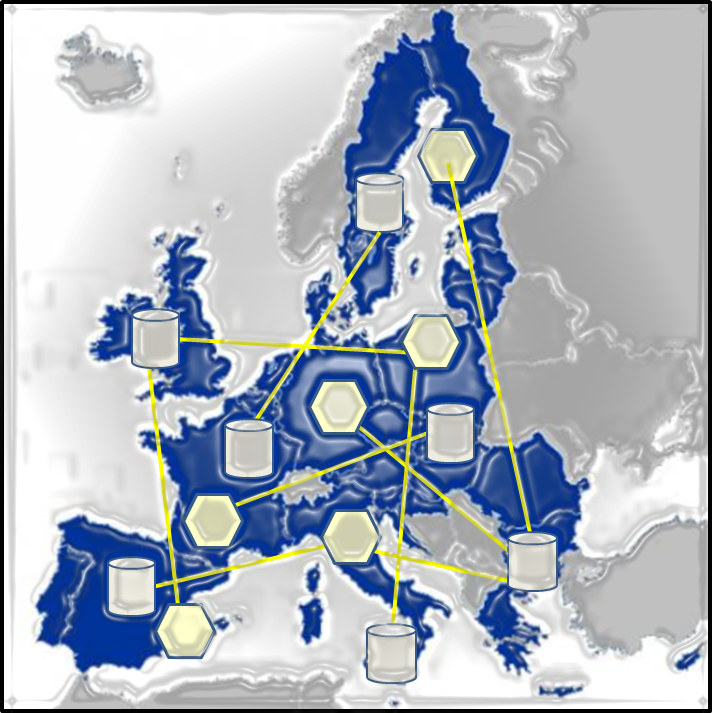 HORIZON EUROPE

Preparing/maturing technology & progress (AI/Quantum…)

By-design regulatory compliance (e.g. privacy friendly, unbiased AI)

Leading & best in-class (e.g. strategic open autonomy, quantum)

Prosperity, people & planet lens (green tech, societal challenges, industrial lead...)
Capacity, Uptake & Use-cases
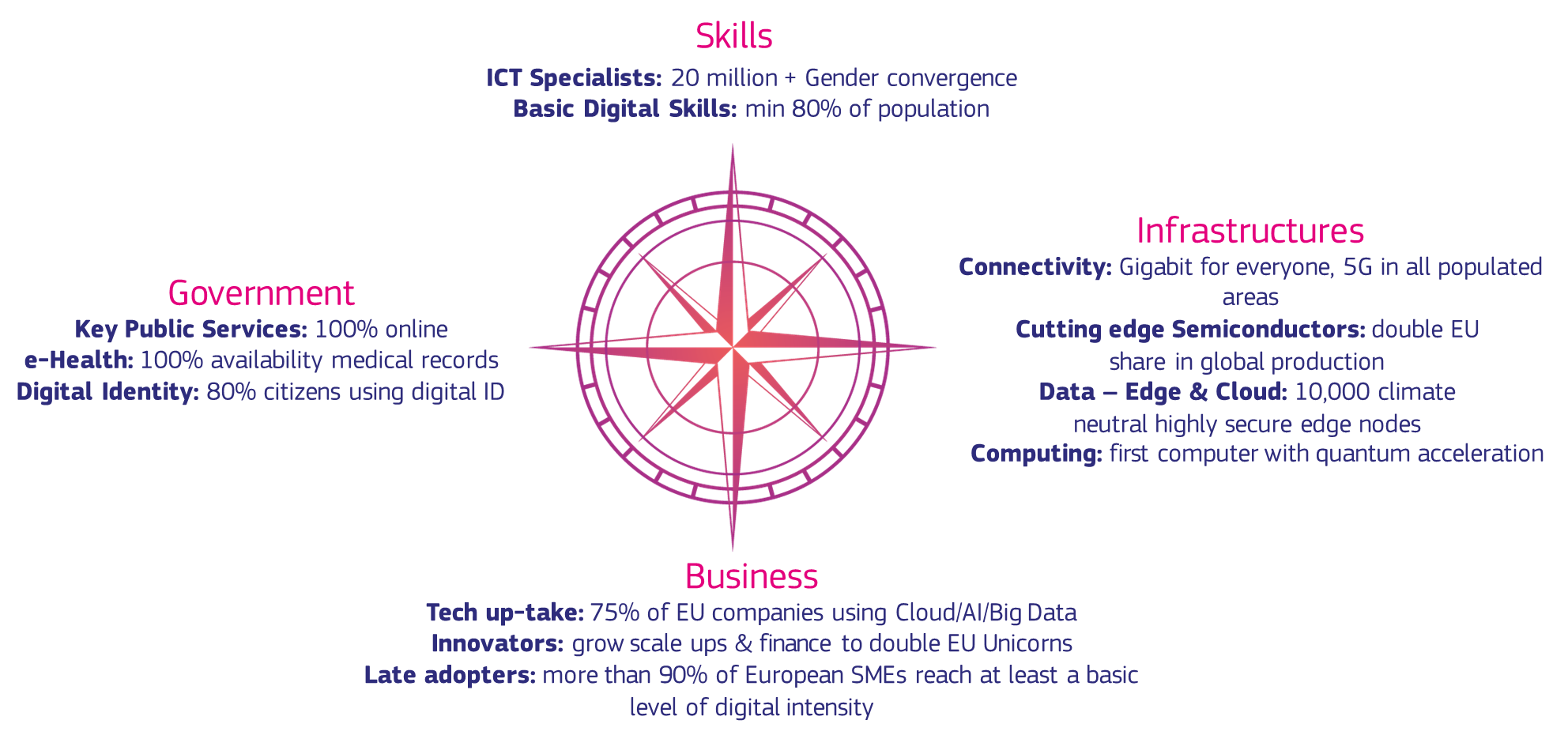 Digital Decade Compass
2030
2030
……
2030
QCI
2030
Cloud/IoT
Data/AI
HPC/Quantum
Maturing Technology
Gigabit Society infrastructure
Fibre
5G/6G
WiFi
LEO Sat
CONNECTING EUROPE FACILITY

Strategic Backbones
Fixed + Wireless Connectivity
Cluster 4 Info days – 2024 Call (15 Nov 2023 – 19 March 2024)
11 October (Destinations 1, 2); 12 October (Destinations 3, 4, 5, 6) 
https://research-innovation-community.ec.europa.eu/events/1z2tF6FuhrcaQJ8b4G6pVu/overview

Digital Brokerage Event, organized by the Ideal-ist (16-17 October 2023):   https://digital2023.b2match.io/ 

To be noted on:
HORIZON-CL4-2024-DIGITAL-EMERGING-01-42 QuantERA Topic : postponed to New Call
HORIZON-CL4-2024-HUMAN-01-61 Standardisation topic : postponed to New Call
HORIZON-CL4-2024-DIGITAL-EMERGING-01-34 (CSA 2D-materials): postponed to New Call and extended to advanced materials
HORIZON-CL4-2024-HUMAN-01-06 (AI) and HORIZON-CL4-2024-HUMAN-01-07 (AI) : updated, new topic(s) in New Call
New Call: April 2024 – September 2024